Занятие по развитию речи в группе раннего возраста (2 -3 года) с использованием ИКТ «В гости к лесным зверятам»
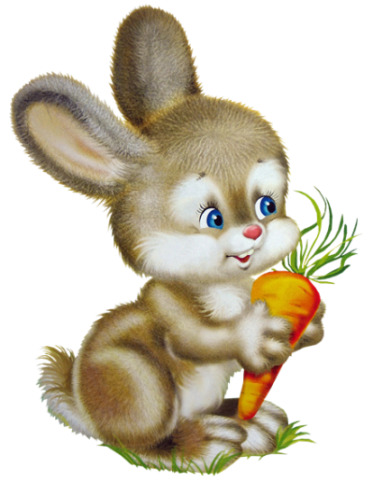 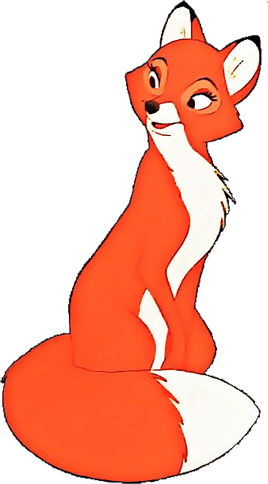 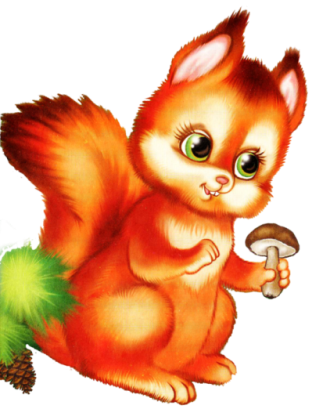 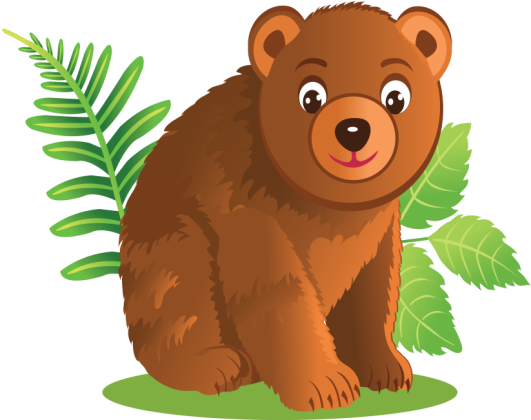 Подготовила воспитатель: Томчук Н.Р.
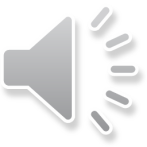 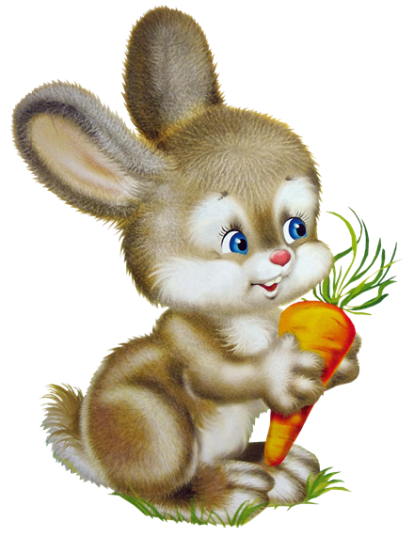 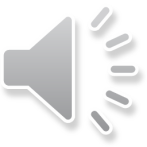 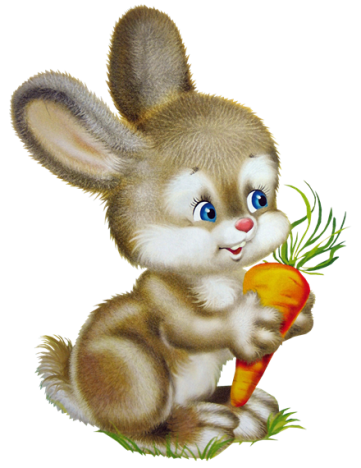 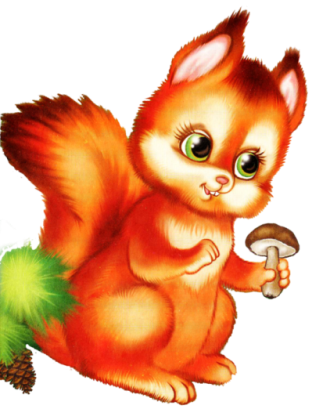 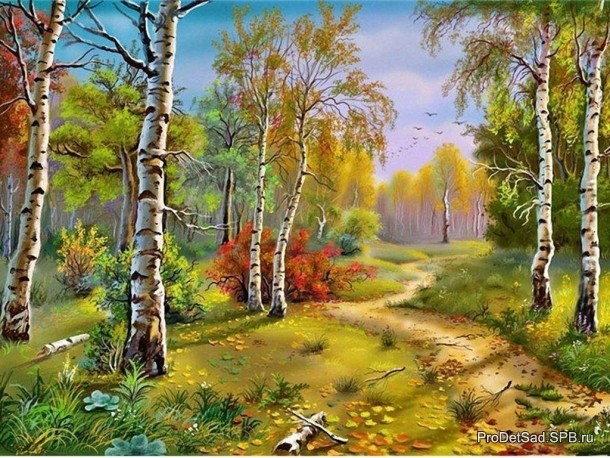 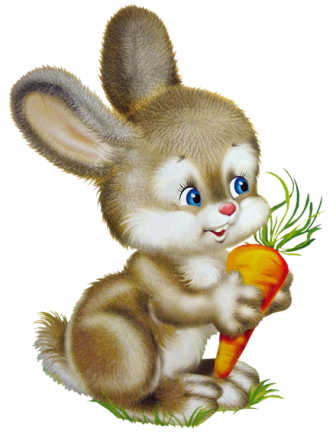 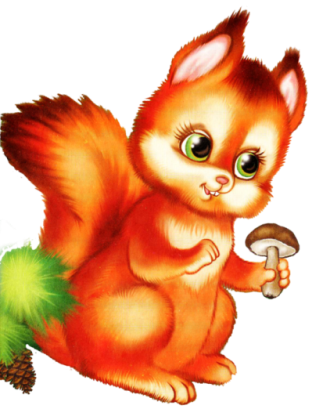 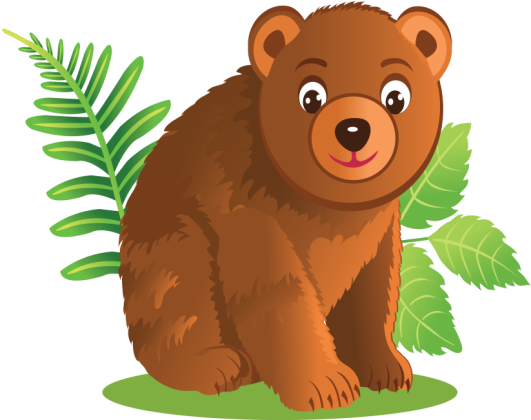 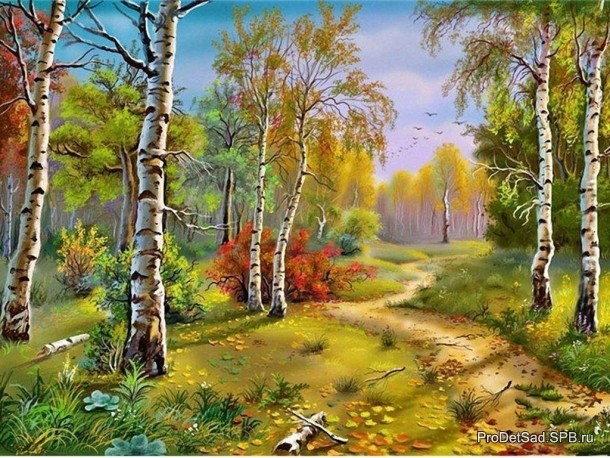 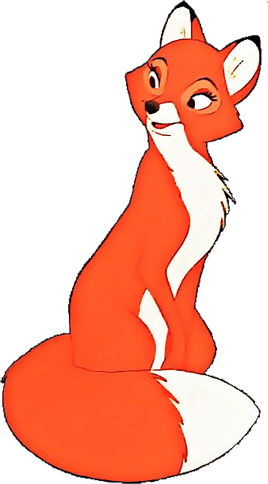 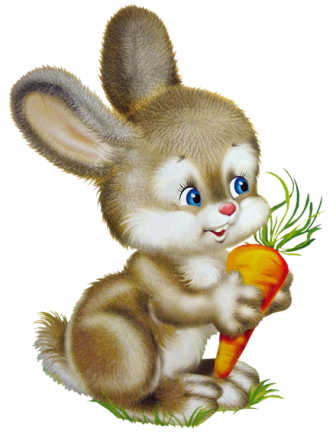 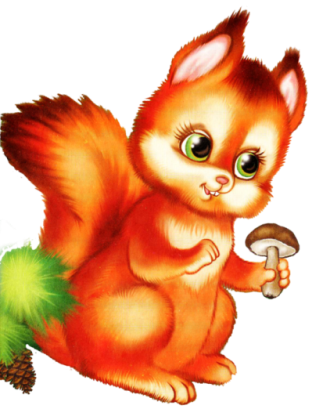 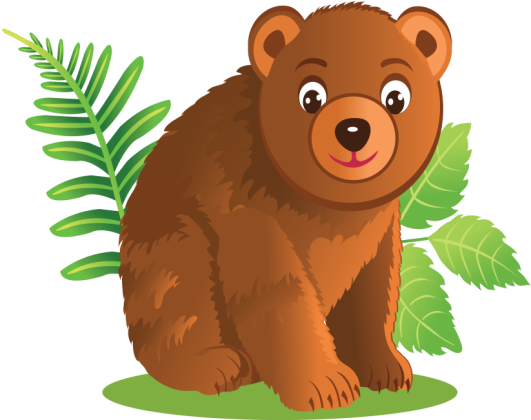